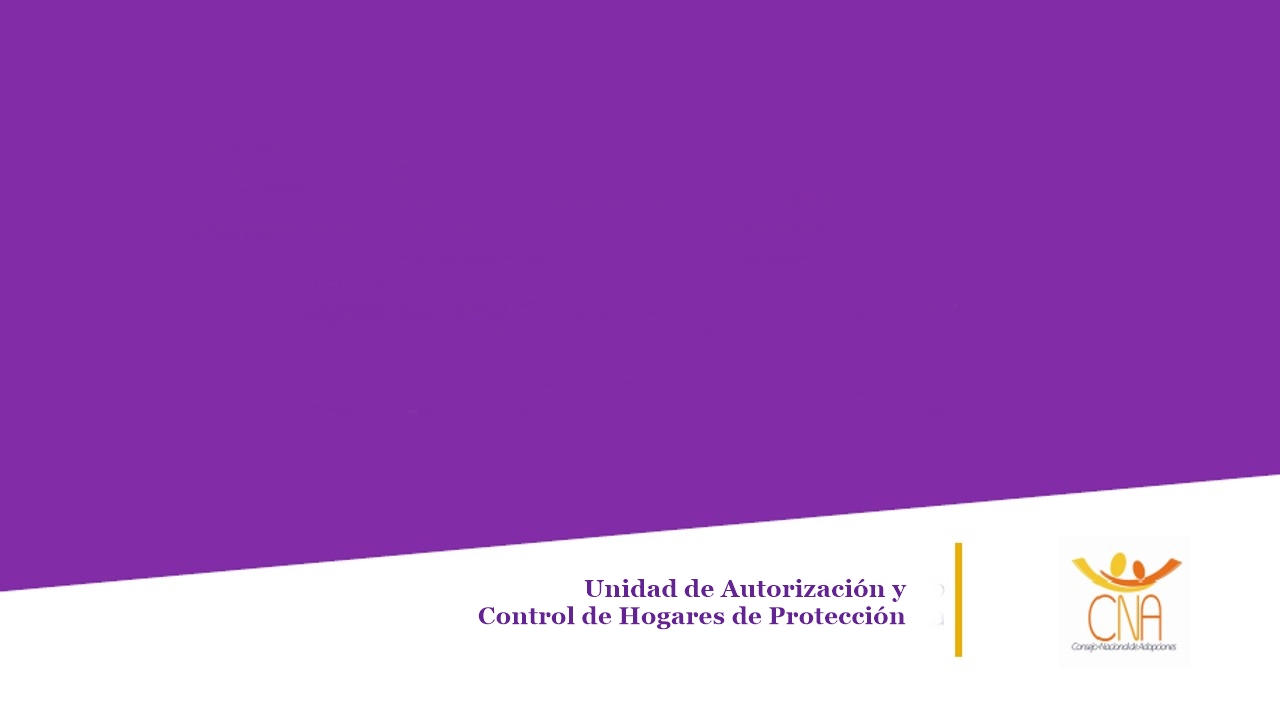 Modulo 2
ESTÁNDARES DE CALIDAD PARA LA ATENCIÓN DE NIÑOS, NIÑAS Y ADOLESCENTES EN ENTIDADES DE ABRIGO TEMPORAL
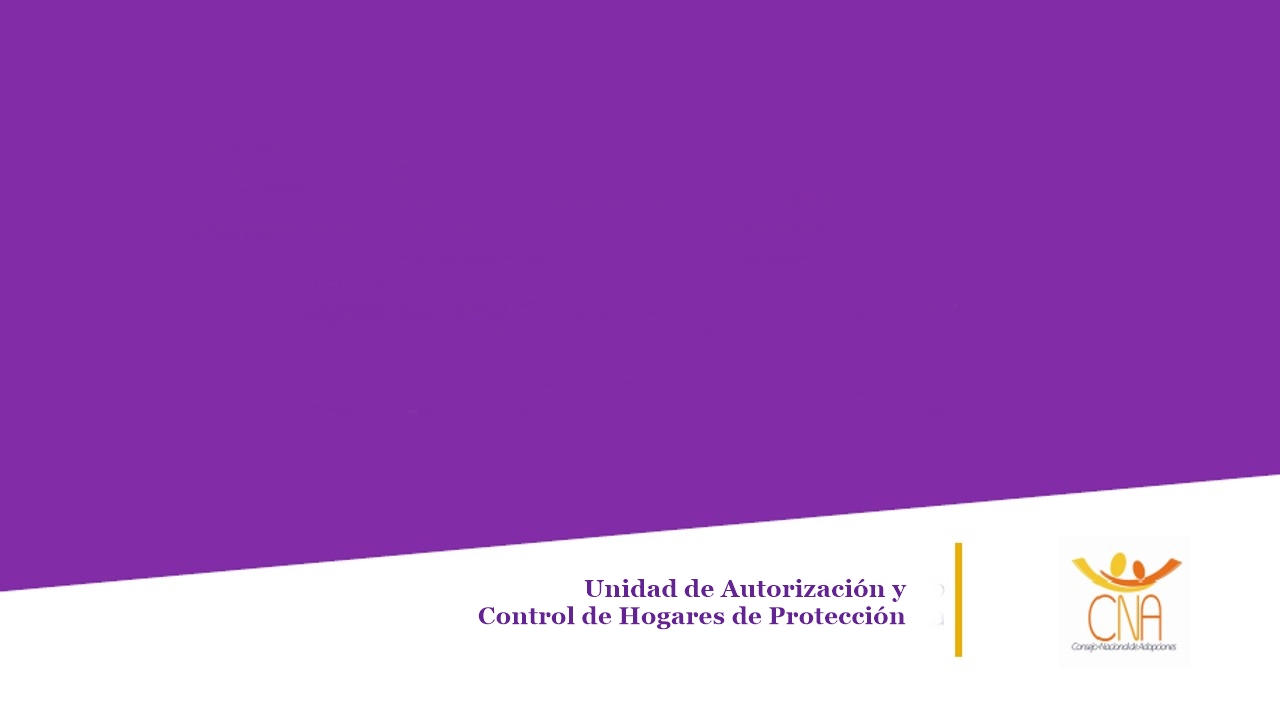 Estándar de Calidad no. 7
Apoyo Comunitario
Correlación entre los Estándares de Calidad
Identidad y apoyo comunitario
https://www.youtube.com/watch?v=NpRHZXFEUKU
Convención de los Derechos del Niño
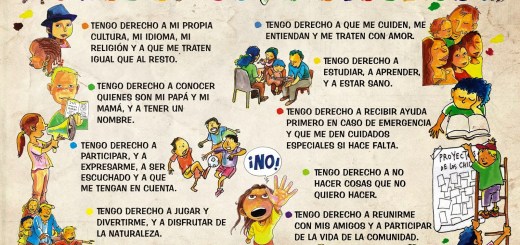 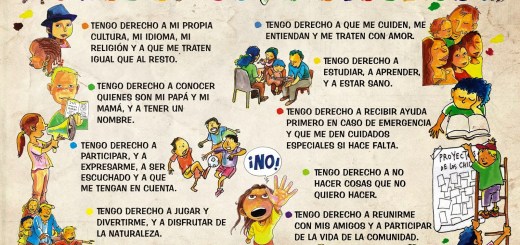 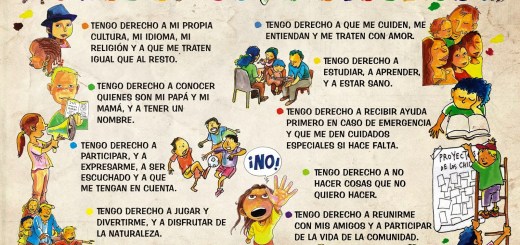 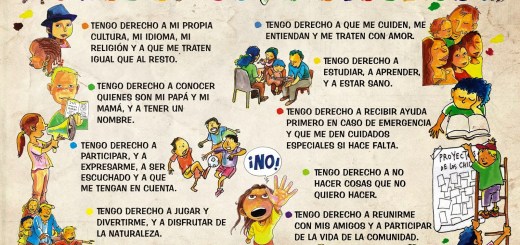 Artículos relacionados: 8, 20 (inciso3), 14 (inciso 1), 29 y 30
Recomendación: Leer Observaciones Generales 12, 13 y 14 del Comité de los Derechos del Niño
María Isabel González Aguirre
Licenciada en Psicología
Maestría en Gestión del Desarrollo de la Niñez y Adolescencia

Oficina de Atención a la Víctima del Ministerio Público de Zacapa
Docente de la Maestría de Gestión del Desarrollo de Niñez y Adolescencia, de la Facultad de Humanidades de la Universidad Rafael Landívar
David Ismatul Payes
Licenciado en Psicología 

Psicólogo, Casa del Migrante
Con experiencia en investigación social y procesos psicosociales.
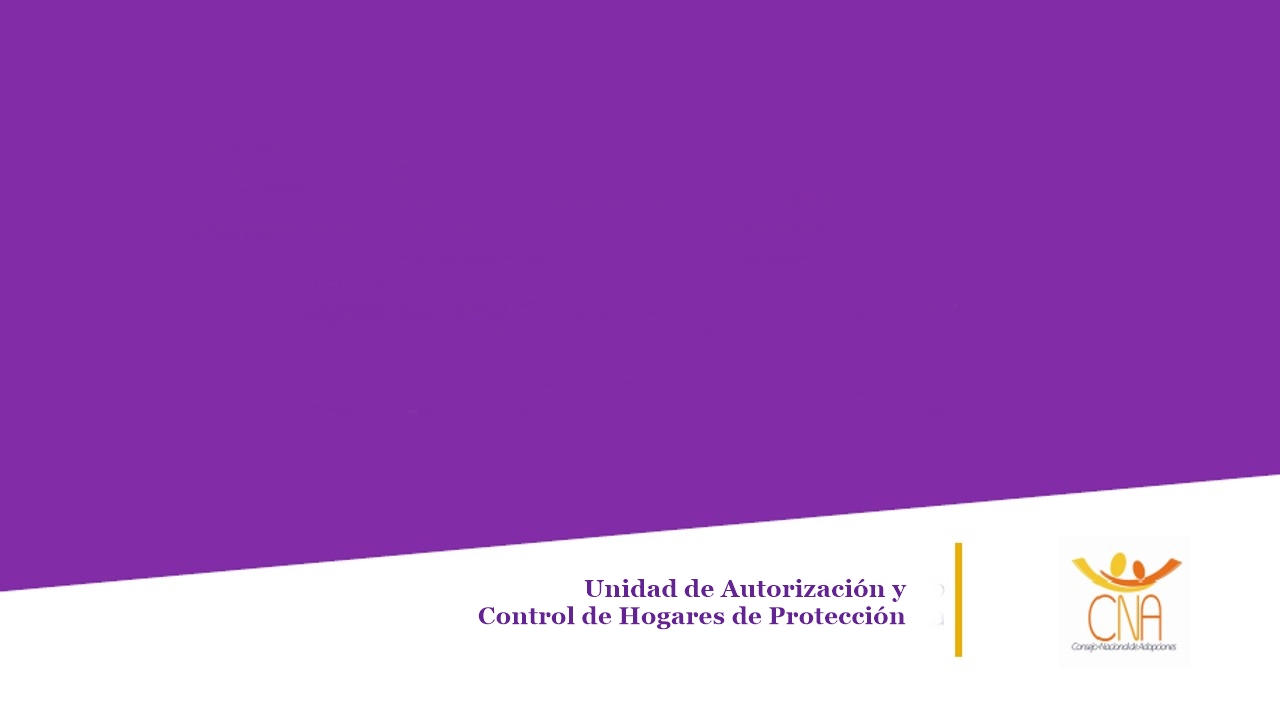 ESTÁNDAR 8

“Personal”

https://youtu.be/navy46TdAJo
https://www.youtube.com/watch?v=navy46TdAJo
Tres Pilares
Las entidades de abrigo temporal, según su programa de atención residencial, deben contar con personal para las siguientes funciones: 

Dirección, coordinación o gerencia. 
Administración.  
Atención directa al NNA (persona encargada del NNA).
 Intervención con la familia y la comunidad. 
Funciones especializadas de atención psicológica, salud y seguridad, orientación pedagógica y recreación. 
Educación escolar, cuando se desarrolle dentro de la entidad de abrigo temporal. 
Orientación y formación laboral, según edad y capacidad de los NNA. 
Preparación de alimentos. 
Funciones domésticas, de cuidado y mantenimiento, de guardianía.
Temporalidad y Recurso Humano:
El o la directora debe laborar a tiempo completo, en caso no viva dentro del hogar, debe contar con una jornada laboral regular de 8 horas y contar con un suplente que cubra las funciones en caso de una situación emergente. 

Personal profesional o técnico de jornada nocturna. Los turnos deben cumplir con un horario de 8 horas diarias, no permitiendo que el personal cubra turnos consecutivos sin haber descansado 16 horas previamente. 

Atención directa con personal calificado, que contribuya en los procesos y en la elaboración de informes y documentos derivados.	

Este personal debe estar de acuerdo a la cantidad de NNA y atención residencial que se ofrezca. Las relaciones mínimas son:  
- Una persona de atención directa por cada 4 niños/as de 0 a 4 años. 
- Una persona de atención directa por cada 10 niños/as de 5 a 17 años.
- En caso de perfil de discapacidad o autismo, el numero de personas de atención directa puede incrementar de acuerdo a las necesidades de cada NNA, considerando incluso a 1 persona por cada 2 NNA.
Una psicóloga/o para atender de 1 a 30 NNA máximo. Entiéndase que, por ejemplo, si hay 40 NNA se requerirán dos psicólogas/os. 
	Observación: este numero podría variar de acuerdo a perfiles de discapacidad requiriendo aumentar el numero de 	profesionales por cada 30 niños – Diagnostico. 
Contratar profesionales del área de psicología con colegiado activo que brinden atención individual y grupal a todos los niños, niñas y adolescentes del hogar (Código de Ética de Psicólogos de Guatemala, Principio II, Cuidado Competente del Bienestar de los Otros, Articulo 2.2 “Competencia y Autoconocimiento”, numeral 2.2.9, inciso c) “La Acreditación del colegiado activo extendida por el Colegio de Psicólogos de Guatemala”). 

Trabajador social, para atender de 1 a 30 NNA máximo. 

Una pedagoga/o o docente o educador/a para atender de 1 a 40 NNA máximo. 

Un/o fisioterapista para atender de 1 a 20 NNA máximo.

Personal de Cocina debe tener experiencia en la manipulación de alimentos, contar con tarjeta de salud.
Fundamentos para la contratación de personal
Redes de Apoyo
Organizaciones del sector publico y privado:
SBS
PGN
OJ
MINEDUC
MSPAS
UPCV
SECCATID
UPANA - CAI
Licda. Wendy Elizabeth González Melgarejo

Psicóloga Clínica, Universidad Rafael Landívar

Estudios en la maestría de Recursos Humanos de la Universidad de San Carlos de Guatemala

Experta en procesos de reclutamiento y selección de personal
Actualmente trabaja en el Instituto Guatemalteco de Migración, cuenta con experiencia en el manejo de pruebas estandarizadas, entre ellas CompeTea.